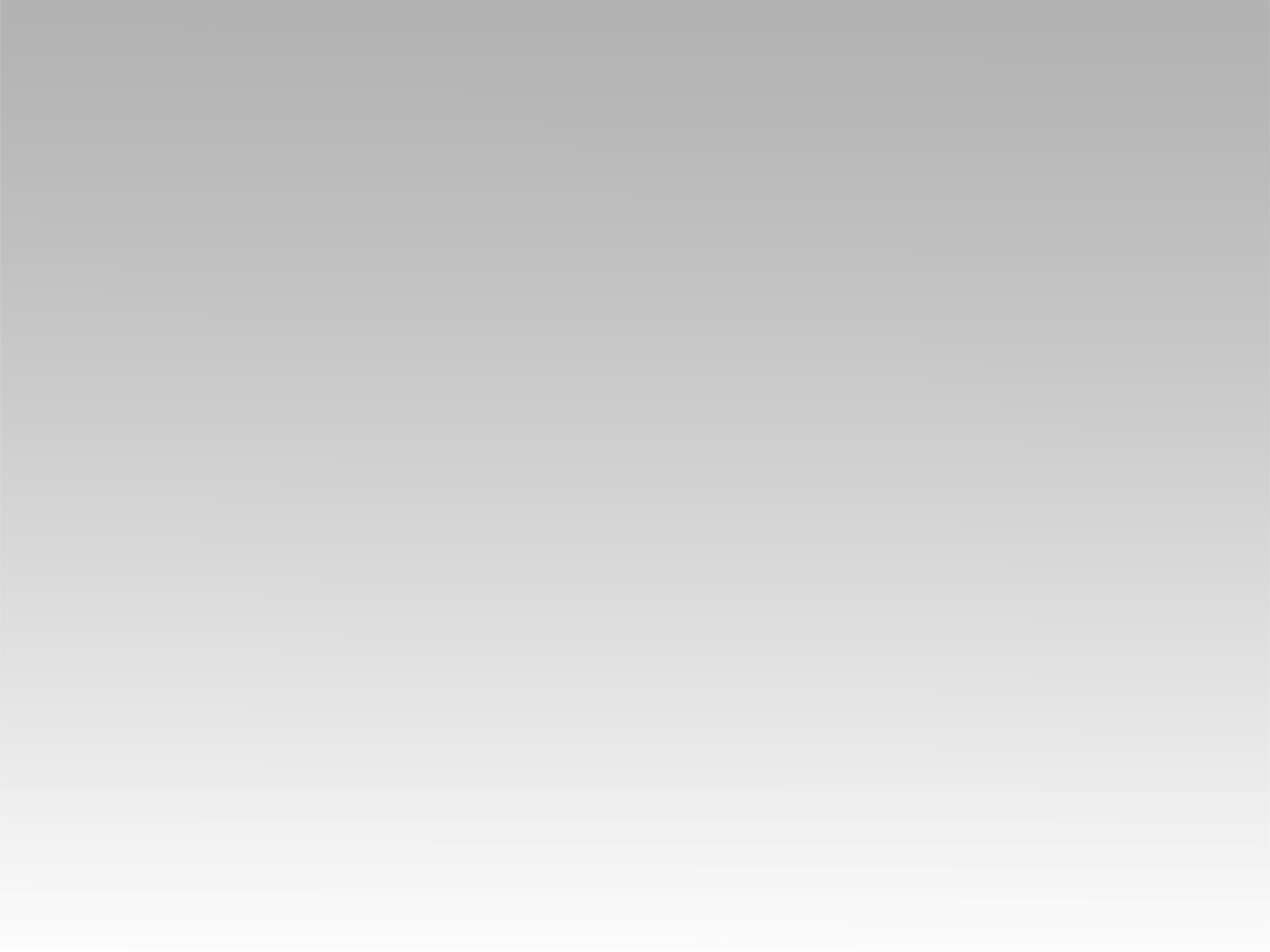 تـرنيــمة
في وقتِهِ يصنع عجباً
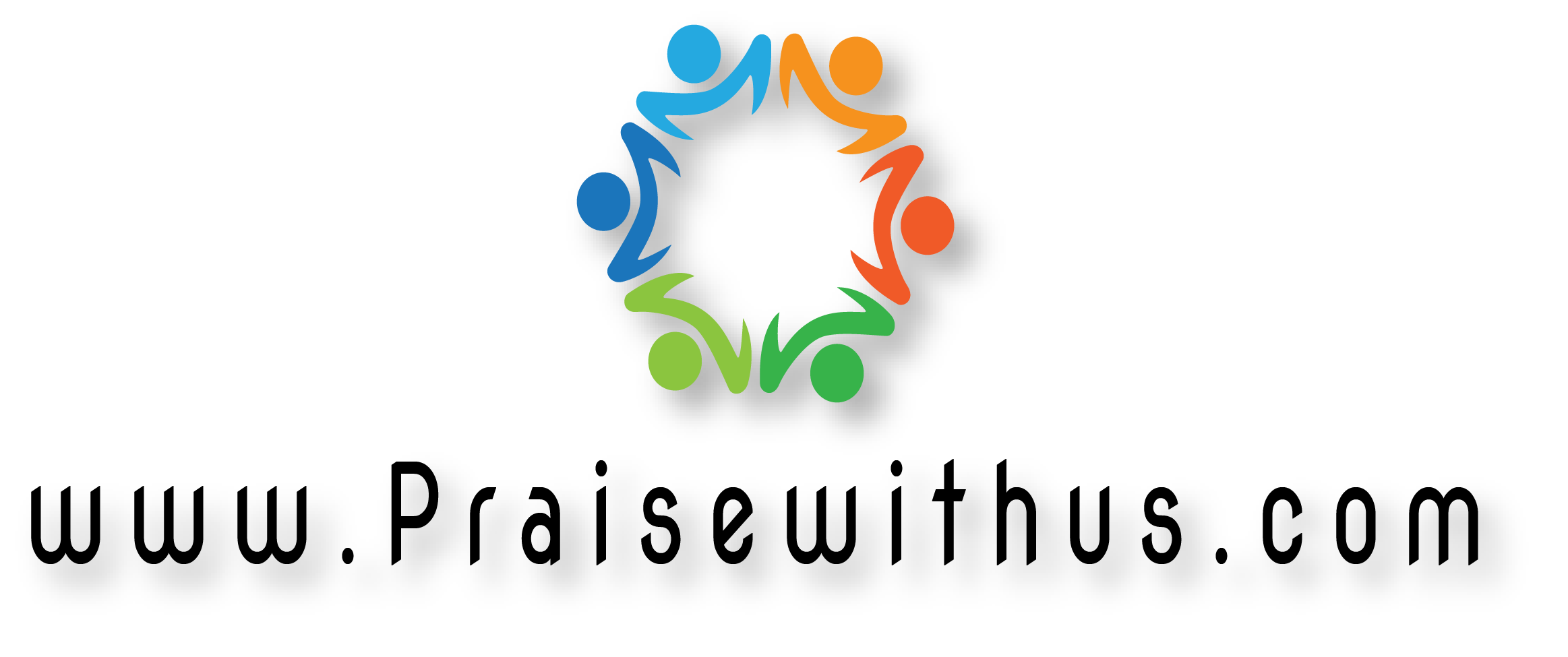 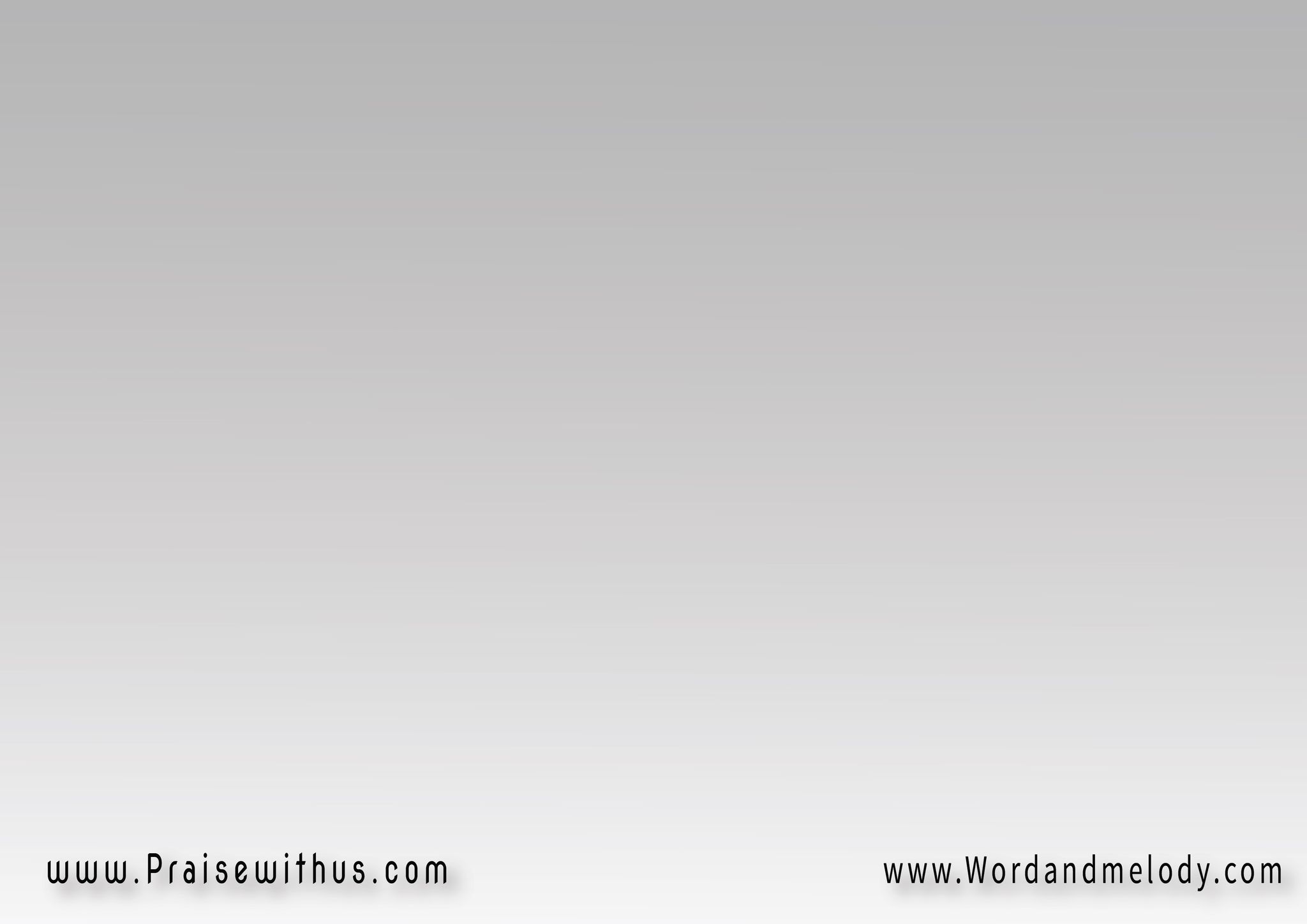 في وَقتِهِ في وَقتِهِ    
يَصنَعُ عَجَبَاً في وَقتِهِرَبِّي إنِّي أعلَمُ   أنَّكَ تَصنَعُحَسْبَ وَعـدِكَ   فــي وَقتِهِ
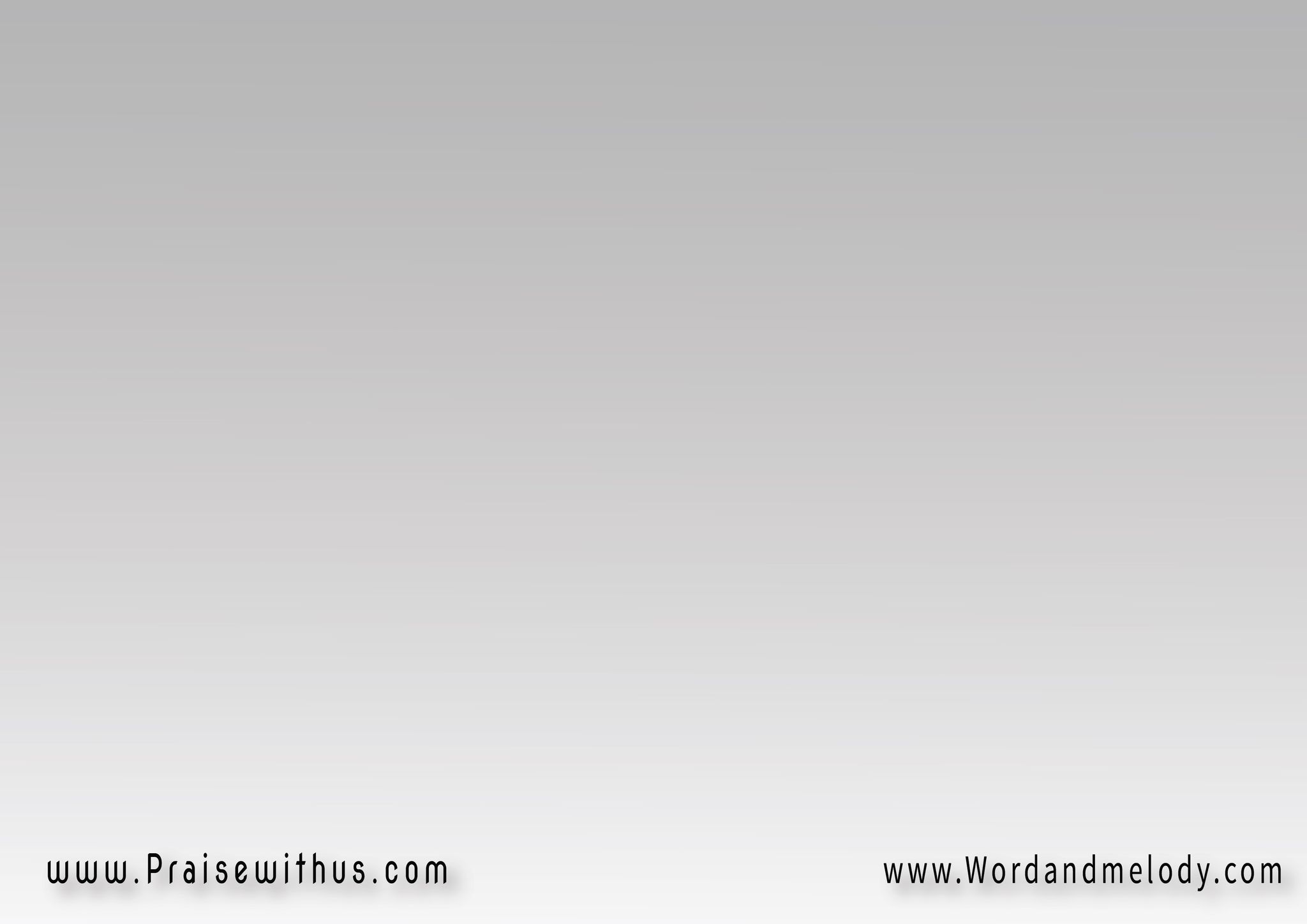 في وَقتِكَ في وَقتِكَ 
تَصنَعُ عَجَبَاً في وَقتِكَرَبِّي ها حَيَاتي لَكَ   تُعلِنُ أمَانَتَكَأثِقُ في وَعــــــدِكَ   في وَقتِــــكَ
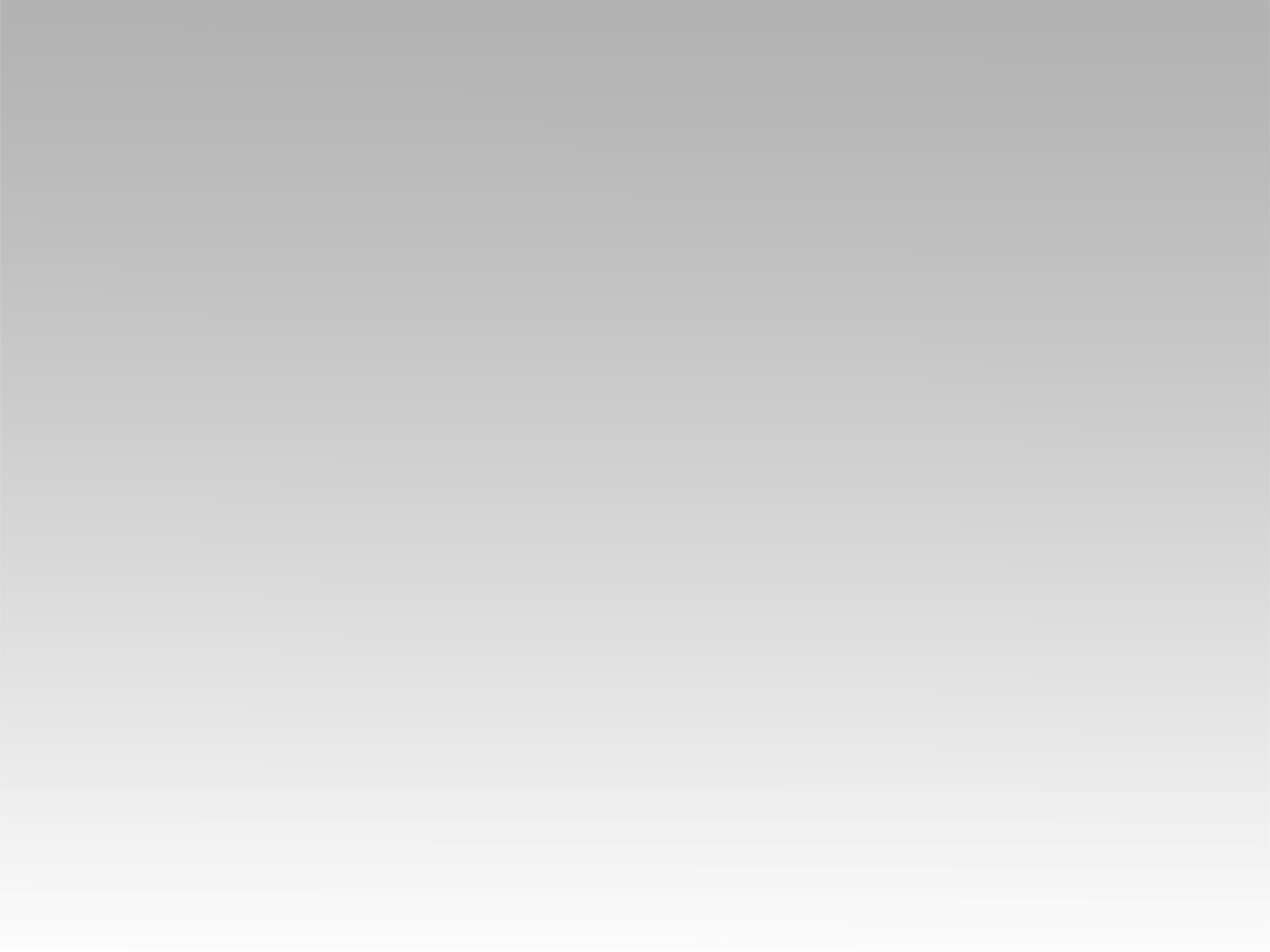 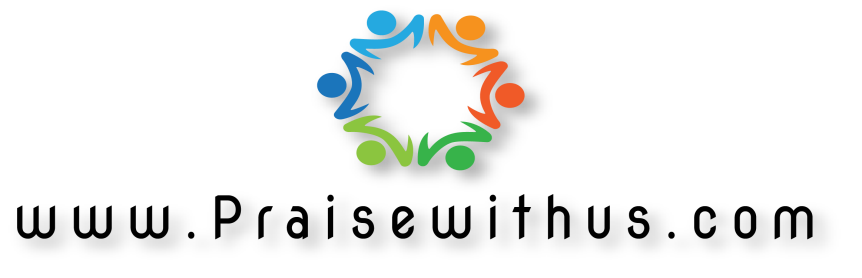